2023 jaanuar
Eve Vunk
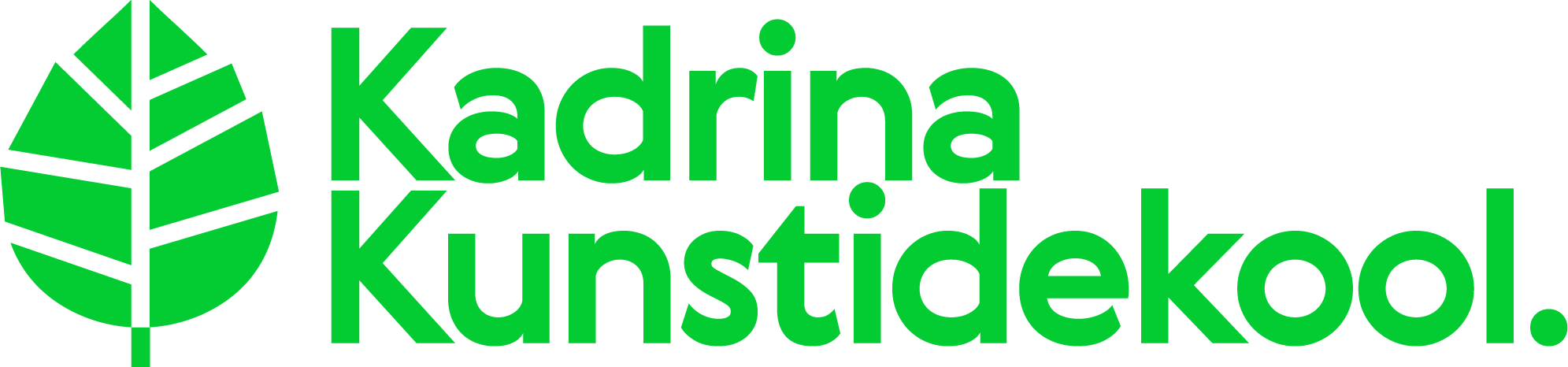 Aadress: Rakvere tee 4, Kadrina alevik 45201, Kadrina vald, Lääne-Virumaa
Telefoni number: +372 32 25649, mobiil +372 5228966
Veebileht: http://kunstidekool.kadrina.ee
E-post: eve.vunk@kadrina.ee; evevunk@gmail.com
Registrikood: 75007847
Stuudium: https://kadrinakunstidekool.ope.ee
FB: https://www.facebook.com/KadrinaKunst/
Kadrina Kunstidekool loodi 1989. aastal. Alates 1992. aastast on kooli pidaja Kadrina Vallavolikogu. Munitsipaalhuvikool on kohaliku omavalitsuse allasutus ja kõik kooli ülalpidamisega seotud kulud kaetakse kohalikust eelarvest.
Kadrina Kunstidekooli asutamise idee autor ja toetaja oli tollane Kadrina Keskkooli direktor Otto Amer (1934-2010). Koolis tegeletakse momendil muusika- ja kunstiõppega huviõppega/-tegevusena. Kunstiõpe lõppes põhiõppes 2022. aastal. 
Alates kooli algusest toimub muusika- ja kunstiõpe (kunstiõpet ei toimunud aastatel 1994-1999). Aastatel 1990-2011 anti tantsualast koolitust ja tegutsesid rahvatantsuringid. 
Aastatel 2003-2007 kuulusid kooli õpilaste nimekirja ka mudilas- ja lastekooride lauljad. 
2016/17. õppeaastal alustasime vabaõppes muusikaosakonna täiskasvanuõppega. 
2018/19. õppeaastal lisandus täiskasvanuõpe kunstiosakonnas.
Kas kohalik omavalitsus on huvitatud noortele muusika- ja kunstialase huvihariduse andmisest ja huvitegevuse pakkumisest?
Millised ootused on kohalikul omavalitsusel huvikoolile?
Kas vanemad on oma lastele huvihariduse andmisest huvitatud? Kas vanemad on maksujõulised vaatamata heitlikele aegadele?
Kas on olemas optimaalne arv õpilasi, et kool saaks tegutseda?
Kas koolile tagatakse optimaalne eelarve kohaliku omavalitsuse poolt?
Kas on olemas vajaliku haridustasemega õpetajad? Kust nad tulevad? Kas neile on võimalik maksta haridusele ja tööpanusele vastavat töötasu?
Kas on olemas sobivad klassiruumid ja õppevahendid, pillid, noodivara?
Kas kohalikud haridus- ja kultuuriasutused on koostööaltid? Kas huvikool on ise huvitatud koostööst teiste organisatsioonidega?
Kas huvikool on katusorganisatsiooni liige (Eesti Muusikakoolide Liit) ja aktiivne kaasarääkija organisatsiooni töös?
Kas kooli tegevust märgatakse? Kas kool hakkab silma ka väljapool omavalitsust?
Kool ja meedia – anna endast ise märku, ära jää ootama, et sind märgatakse.
Kooli väärtust näitab see, kes on  õpetajad ja kes on lõpetajad.
Etendusest „OSNAP“ (Voldemar Panso)
Magister või sellega võrdsustatud õpetajad
Keskeriharidus/rakenduskõrgharidus või bakalaureus
Marharyta Byrsan(klaver, kontsertmeister)
Tõnu Klomann (klaver, kontsertmeister)
Margus Laugesaar (klassikaline kitarr, akordion) 
Kaida Mikola (solfedžo)
Heidi Reisi (kunst)
Kaia Tambi (viiul)
Kersti Tarkmees (kunst)
Piret Villem (klaver, kontsertmeister)
Eve Vunk (direktor, muusikalugu, solfedžo, eelkool)
Edvin Lips (puhkpillid; saksofon, flööt, eufoonium)
Aime Lips (kontsertmeister)
Liili Põld (klaver, muusikalugu)
Peep Kallas (löökpillid)
Indrek Jurtšenko
Mary-Ann Eessaar-Zegers
Elene Kajalainen
Hans Johan Erikson
Kalev Pallon
Kaisa Tahlfeld (Gabral)
Marin Mägi-Uffert
Marin Meos
Lea Pallon
Maibrit Puusepp
Kaisa Rindberg
Everin Kanger
Eva Kaarin Viise (Rungi)
Triinu Sikk
Pilleriin Erikson
Kaisa Nele Hendla
Anna Elisabeth Viise
Maris Meos
Mari Soone (Adamson)
Angela Veronika Breivel
Regina Sundejeva
Kärt Ojave
Riia Lemberg (Tallerman)
Priit Rusalepp
Susanna Abner
Liis Lillemägi
Bertha Kiur
Mariliis Tiiter
Anete Jäetma
Sonja Seppa
Mirtel Mooses
Leegi Brigitte Kais
Keitlin Meribel Mägi
Kalev Mölder
Kõige suurem õnn inimese elus on tegeleda sellega, mis talle tõelist huvi pakub.
Igal väike laps ja ka täiskasvanu on unikaalne, tal on oma unistused ja mis saab olla toredam, kui neid unistusi on võimalik ka ellu viia.
Selleks tuleb luua noortele ja ka täiskasvanutele erinevad võimalused, seda juba alates alusharidusest.
Me loome eetilisi väärtusi. Paljud eetilised väärtused on kahjuks kadunud.
Oluline on ka tänutunne ja lugupidamine õpetaja vastu.
Väga tähtis on ka õpetaja kirg ja vaimustus oma töö vastu.
Meie olemise mõte on hobid, kired, elamused ja ilusad hetked, perekond ja sõbrad.
Huvihariduse (-tegevuse) ülesanne on seada elus eesmärke ja mõtestada oma tegevust.
Huviharidusega (-tegevusega) tegelemine võiks olla eluaegne.
Huviharidusega (-tegevusega) tegelemine õpetab kasutama aega ja distsiplineerib.
Kasvab enesekindlus ja esinemisoskus.
Tegusad, haritud ja mitmekülgsed inimesed kujundavad meie ühiskonna tulevikku.
Kõige paremaid tulemusi saavutatakse siis, kui kokku saavad andekas õpilane ja andekas õpetaja.
Ei tohi kinni jääda vanadesse haridusmudelitesse, tuleb olla uuendustele avatud. 
Õpetajad peavad uuendustega kaasa minema, osalema erinevatel täiendkoolitustel, suhtlema kolleegidega, leidma aega ennast kultuuriliselt harida.
Õpetajatel peaks olema ka karjäärivõimalus. Küllaltki keeruline küsimus!
Õpetaja kutsestandard – vajalik või küsitava väärtusega.
Õpetaja ootab, et tema tööd väärtustatakse ja tunnustatakse kogukonna poolt.
Kuna ajad muutuvad, tuleb läbi mõelda huvihariduses (-tegevuses) kasutuses olevad võimalused.
Õpilastele peab antav õpe/tegevus pakkuma rõõmu ja eduelamust. Aga ta peab selle nimel ka vaeva nägema ja tööd tegema ja oma huvialale pühenduma. Seda on paljudel õpilastel ja ka vanematel kahjuks raske mõista. 
Kuidas motiveerida õpilast parimaid tulemusi saavutama – selles on küsimus!
Küsimus on: kas tähtsustada enam õppe kvaliteeti või protsessiõpet?
Võtame kasutusele digiõppe materjale ja vajadusel saame hakkama distantsõppel.
Kasutame praktilistel ülesannetel põhinevat interaktiivset õpet.
 Kasutame õpilastele individuaalset lähenemist, mis on eriti praegu väga oluline.
Mida tähendab huviharidus sulle ja su sõpradele?
Kas huviharidusest on kasu?
Mida on huviharidus sulle andnud?
Mis on huvihariduses äge?
Mida ootad huvihariduselt tulevikus?
Kas huviharidus peaks olema iga noore ja lapse elus?
Mis on sõnum, mida soovid edasi anda teistele lastele ja täiskasvanutele?

Eesti Huvikoolide Liit kutsub kõiki noori vanuses 7-19 eluaastat üles jagama oma mõtteid huviharidusest lühivideotes.
Konkursi eesmärk on tõsta noorte teadlikkust ning jagada just noorte inspireerivaid ideid ja  mõtteid huvihariduse võimalustest, tähtsusest jms. Soovime anda noortele hääle ja võimaluse iseseisvalt leida loovaid ning nutikaid viise oma mõtete väljendamiseks videomeediumi kaudu.
Põhiõpe			Vaba õppekavaga õpe
Klaver 			Klaver 
Akordion 		Akordion
Viiul 			Viiul
Flööt 			Flööt
Klarnet 			Klarnet
Klassikaline kitarr 	Klassikaline kitarr, ka lisapillina 
Muusika eelõpe 		Löökpillid (trummid, ksülofon)
Saksofon			Basskitarr
Plokkflööt 		Laul 
Oboe 
Trompet (vaskpillid, tuuba eufoonium)
						
Kunsti põhiõpe; eelõpe, kunstiring – kunsti vabaõpe
Rahvatants
Kool ja ruumid
Õpilased
Tunniplaanide stabiilsus
Turvalisus (andmekaitse nõuete täitmine).
Esinemistest ja õpilaste töödest mitte videoid ilma neilt luba küsimata teha.
Pildistada võib avalikel üritustel.
Ruumide läbikostvus ei taga süvenenult õppimist
Saali kasutamiseks tänu mitmele asutusele vahel keeruline aega broneerida
Kooli tegevuskava täpsem järgimine 
Kõigi õppetundide toimumine. Ära jäänud tundide asendamine (võimalusel).
Kiirem infovahetus õpilaste ja nende vanematega.
Õpilased koos vanematega peaksid mõtlema hästi järele, mitmes huviringis/koolis nad suudavad käia.
Koduste ülesannete parem täitmine õpilaste poolt
Stuudiumi kasutamine ja selle võimaluste kasutamine info edastamiseks
Õppetasude tasumine õigeaegselt vanemate poolt
Tagasiside küsimine vanematelt ja õpilastelt
ÕPETAJAD ja KOOLIJUHT

Infovahetus Kadrina Keskkooliga.
Infovahetus vanematega.
Iga õpetajal klassikontsertide korraldamine vähemalt kord aastas. 
Õpilaste individuaalsuse  märkamine ja vastavalt sellele õpieesmärkide seadmine.
Tunniplaanide stabiilsus.
Tagasiside saamine õpetajatelt, õpilastelt , vanematelt.
Distantsõppel anda õpilastele selged ja arusaadavad juhised. 
Õpilastele anda enam kirjeldavat tagasisidet.
Ootame vanemaid koolitundidesse, et nad näeksid, mida tunnis nõutakse.